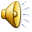 ALLE MEINE MÄRCHEN
FREITAG.10.MAI. 2013

Carolina Mediero Sáez, Grundschullehrerin 
 Ceip Mª Teresa Iñigo de Toro
47009, Valladolid.
1
Unterrichtsplan
Junge Anfänger,6.Klasse Primarschule.
 
 
A1 Niveau, im 2. Lernjahr DaF, mit 2 Stunden pro Woche.
 
 
5 Stunden, 5 Tage.
2
ERSTER TAG (1 STUNDE)
Lehrerin: “Heute sprechen wir über Märchen. Ein Märchen ist eine Gesichte, in der es folgende Figuren gibt (mit Bildkarten) Zwerge, Zauberer, Fee, Prinzessinnen...“
Quelle: http://www.brokolinos-malbuch.de/ausmalbilder_maerchen.htm (und noch viel mehr Bilder.)
Kinder: sie wiederholen den neuen Wortschatz. Dann müssen sie raten „wer ist das?. sie hat eine Krone, sie ist sehr schön.... er hat einen Zauberstab.. und so weiter.“
3
BILDKARTEN UND WORTKARTEN
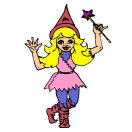 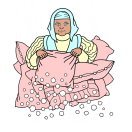 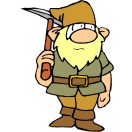 der gestiefelte kater
die Fee
Frau Holle
Zwerg
4
Bildkarten und Wortkarten
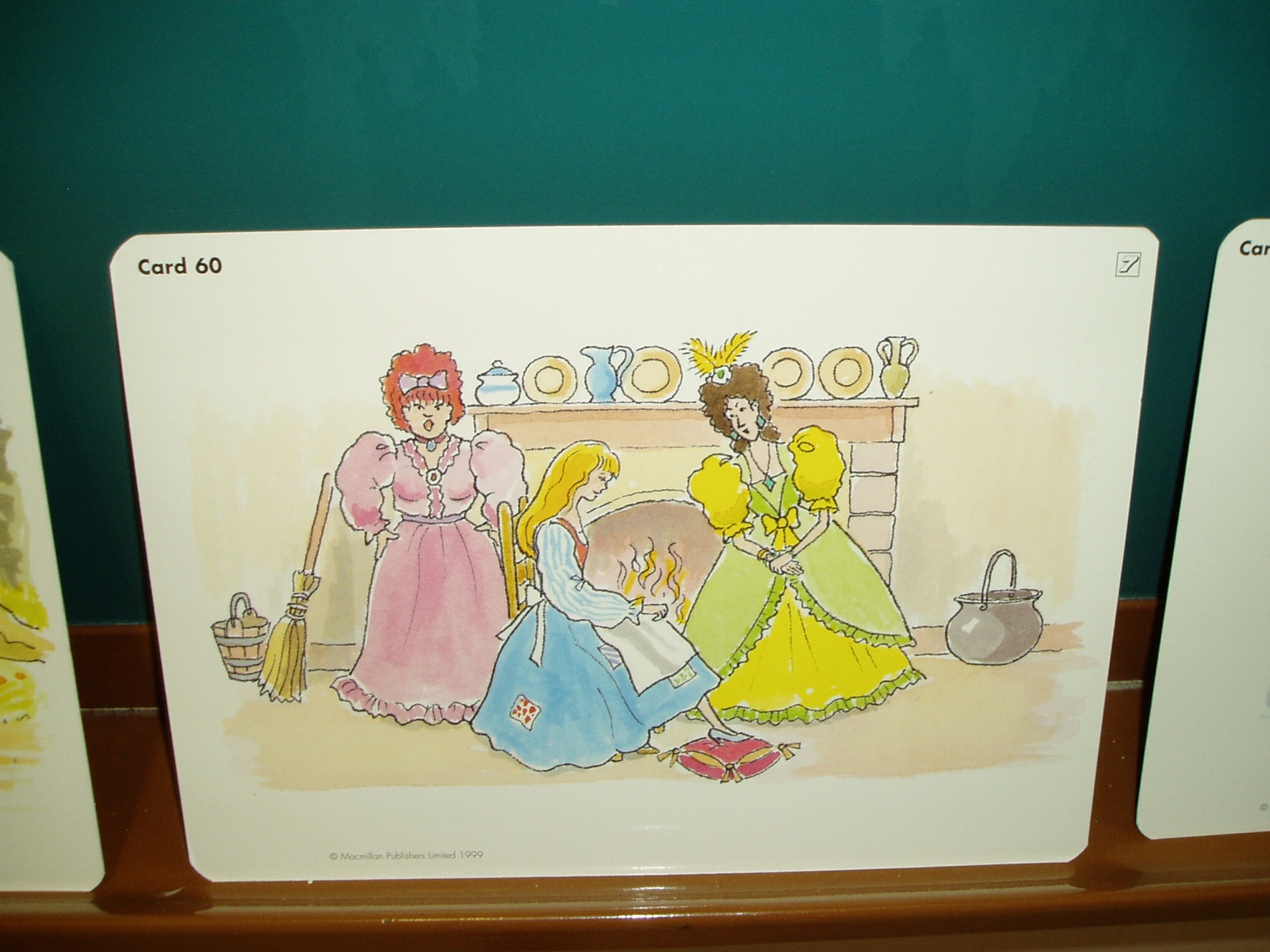 KARTENSPIELE
Wir üben den neuen Wortschatz mit dem „Kimspiel“, und Spielen, um die Bildkarten zu ordnen. Dann müssen die Schüler die Titel der Märchen raten, durch einfache Beschreibung von einigen Bilder. Sie müssen uber bekannte Märchen reden und vergleichen Titel auf Spanisch und auf Deutsch, Rückgriff auf die Muttersprache möglich.
5
ROTKÄPPCHEN
6
DAS HÄSSLICHE   ENTLEIN
DER GESTIEFELTE KATER
7
ZWEITER TAG ( 1 STUNDE)
-HANS IM GLÜCK
-DIE  BREMER STADMUSIKANTEN
-ROTKÄPPCHEN
-ASCHENPUTTEL
-DORNRÖSCHEN
-SCHNEEWITTCHEN
-DER GESTIEFELTE KATER
-DAS HÄSSLICHE ENTLEIN
-GOLDLÖCKCHEN
„Heute erinnern wir uns an den Wortschatz zu Märchen.  Wir sprechen die Titel der Märchen nach und nennen die Märchenfiguren, an die wir uns erinnern“.

Am Angfang üben wir die neuen Wörter nur mündlich, später zeige ich den Schülern die Wortkarten.
8
Memory Spiel an der Tafel als Wettkampf zwischen zwei Gruppen
Lustige Aktivitäten in Paaren und auch in der ganzen Gruppe an der Interaktive Tafel
Memory in Paaren mit Bild- und Wortkarten (die Schüler zeichnen kleine Bilder, jedes Kind nur drei Bilder ).
9
DRITTER TAG (1 STUNDE)
„Heute wiederholen wir die neuen Wörter über Märchen, sowie Märchentitel und bekannte Strukturen.“ 
Material: Bildkarten, Wörterbücher, Wortkarten, Farbstifte, Schere, Bleistift und Interaktive Tafel.
Dieses Mal ist der Unterricht über Landeskunde. Wir brauchen die Interaktive Tafel und surfen auf einer Webseite, um die Brüder Grimm kennenzulernen und die Märchenstraβe zu besuchen. Wir sprechen über die Schlösser der verrückten König; die Stadt, wo die Bruder Grimm geboren wurden und auch über die Orte, die in Märchen vorkommen.
10
Bilder zu diesen Themen
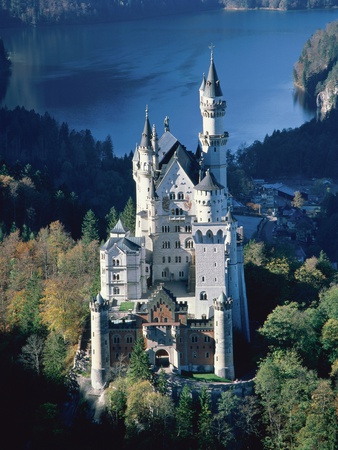 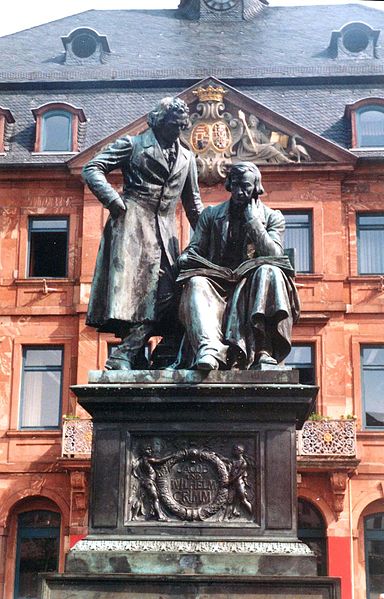 11
LANDESKUNDE
In Gruppenarbeit , 4 Schüler in jeder Gruppe, besuchen wir die Märchenwebseite des Goethe Instituts Argentinien“. 
Auf den ersten Blick beobachten wir die Landkarte, Bilder und Titel der Märchen, dann informieren sich die sechs Gruppen zu verschiedenen Themen:
12
htp://www.goethe.edu.ar/proyectos/internet99/Internet2000/GebruderGrimmHanau.htm
Gebrüder Grimm (Märchenstrasse) (Hanau)
Jakob und Wilhelm Grimm wurden 1785 und 1786 in Hanau geboren. Dort steht ihr Denkmal, dort beginnt unsere Reise.
Beide studierten die deutsche Sprachgeschichte und Grammatik. Sie brachten ein Wörterbuch heraus und mehrere Bücher. Uns interessieren ihre „Kinder – und Hausmärchen" die in 160 Sprachen übersetzt wurden.
Sie haben die Märchen nicht gedichtet, sondern gesammelt und aufgeschrieben. Wo? Eben dort, wo wir die Stätten auf unserem Weg von Hanau nach Bremen aufsuchen werden.
Es war einmal....
13
http://www.goethe.edu.ar/proyectos/internet99/Internet2000/SchneewittchenOberweser.htm
Schneewittchen (Oberweser)
Es war einmal, eine Königin, die einen verhexten Spiegel hatte: er sagte wer das schönste Mädchen der Welt war. Die Königin wollte Schneewittchen deshalb töten. 
Einmal schickte die Königin einen Jäger, damit er das Herz von Schneewittchen mitbringt. Aber als der Jäger Schneewittchen sah, sagte er: ,,Ich kann ein so schönes Mädchen nicht töten" Schneewittchen hörte den Jäger an und rannte weg. Sie versteckte sich bei den Zwergen, wo sie dreimal fast getötet wurde. Endlich gelang es der Hexe. Als Schneewittchen in ihrem gläsernen Sarg lag, kam ein Prinz, küßte sie und erweckte sie wieder zum Leben.
14
http://www.goethe.edu.ar/proyectos/internet99/Internet2000/RattenfaengerHameln.htm
Der Rattenfänger von Hameln
Einmal kam ein Mann nach Hameln, eine Stadt die eine Rattenplage hatte. Er sagte:,, Ich vertreibe alle Ratten und ihr gebt mir eine Belohnung von 100 Dukaten. Er lockte alle Ratten mit seiner Flöte aus der Stadt und verlangte seine Belohnung. Aber der Bürgermeister wollte ihm nicht zahlen. Der Rattenfänger war wütend: Er nahm seine Flöte und fing an zu pfeifen. Aber jetzt kamen nicht Ratten oder Mäuse sondern Kinder, hunderte und hunderte. Die Kinder verfolgten den Rattenfänger bis zwischen zwei Berge. Die Kinder sprangen zwischen die zwei Berge und nachher schlossen sich die zwei Berge und die Kinder waren für immer verschwunden.
15
VIERTER TAG (1 STUNDE)
Mit der Hilfe von Wörterbüchern, von der Lehrerin, und Kopiervorlagen mit Wortschatz verstehen die Gruppen die Märchen und am nächsten Tag müssen  an der Tafel erzählen.
Heute spielen wir die Märchen, zu denen ihr gestern gearbeitet habt.  Ihr könnt Bilder, Handpuppen oder Pantomime benutzen“
Einige Märchenmotive:
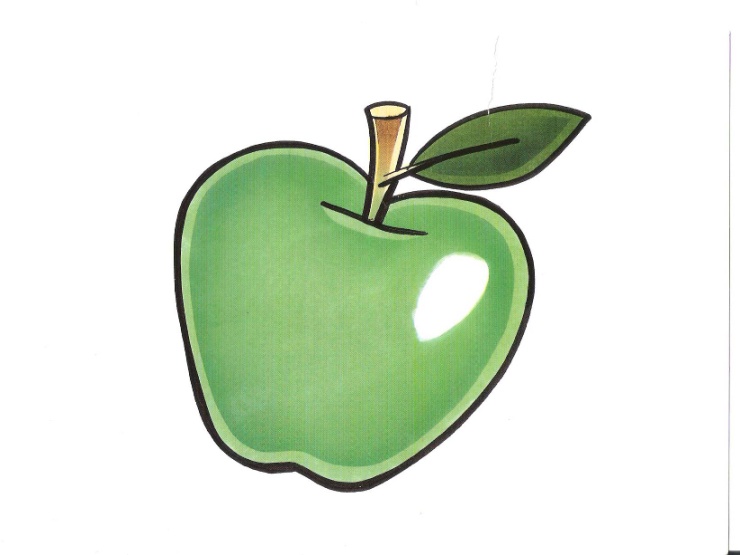 16
MÄRCHENMOTIVEN
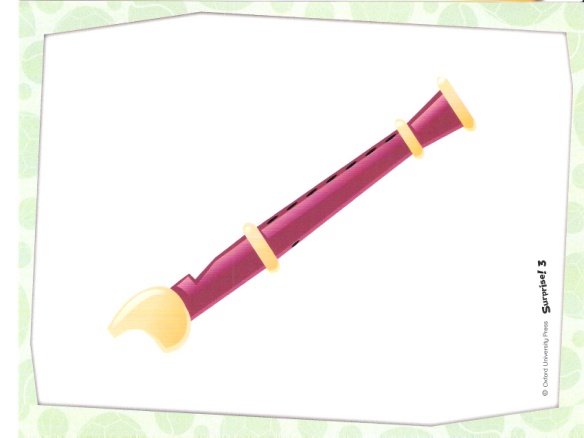 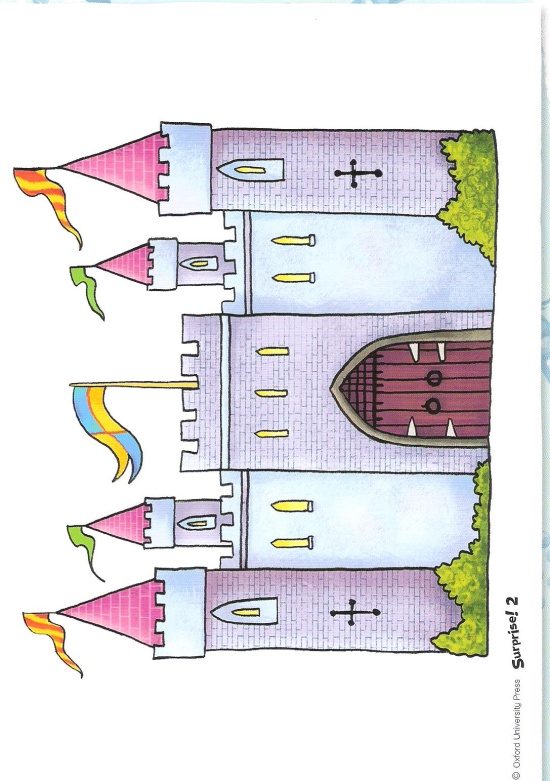 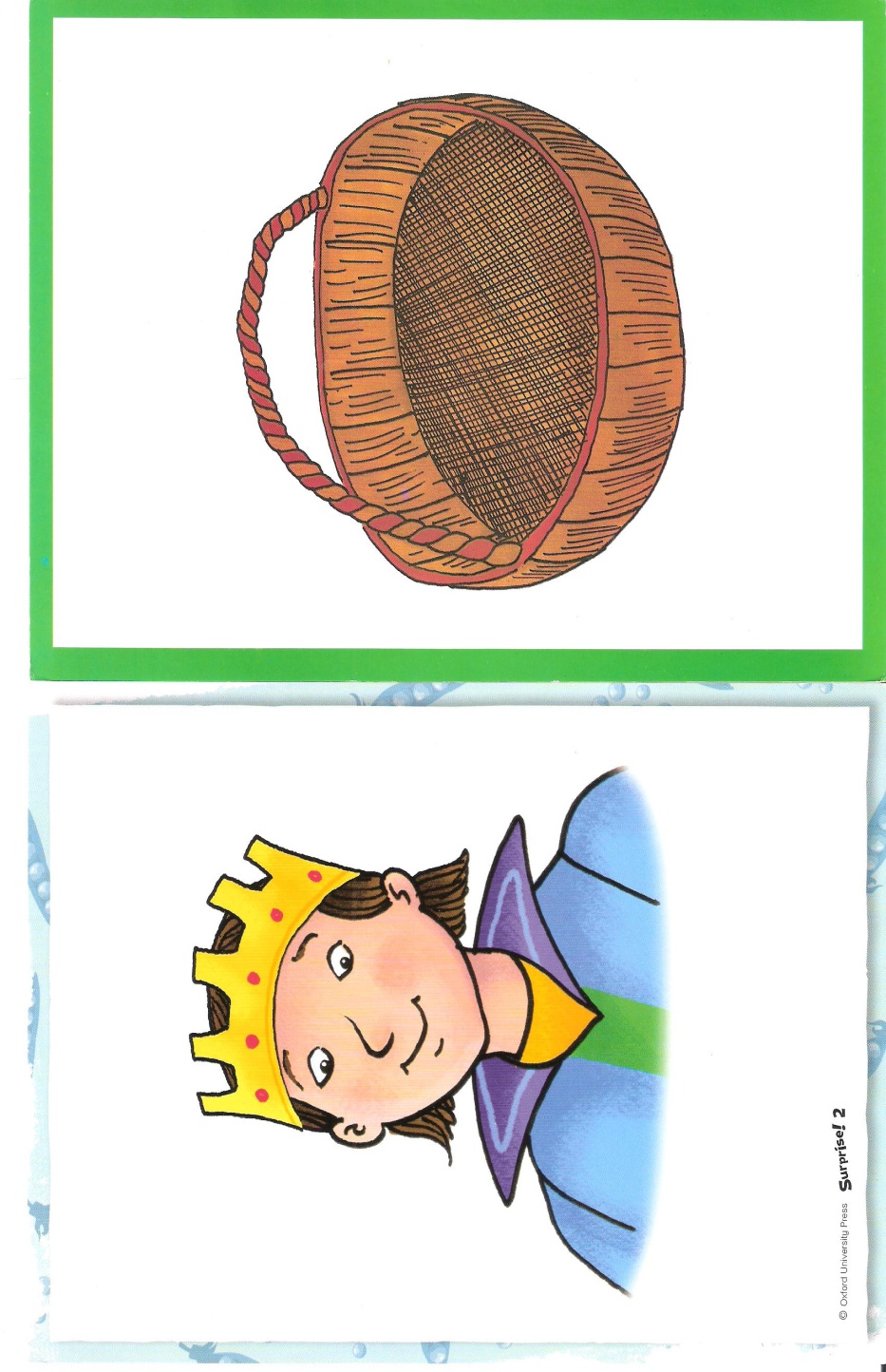 WO IST …?
17
KASPERLTHEATER
Im Gruppenwettkampf müssen sie sagen, welche Geschichte das ist.
Zum Schluss lesen wir (Schlüsselworter werden gegeben) mit verteilten Rollen den Bremer Stadtmusikanten Comic, von der Webseite:
http://www.bayswaterps.vic.edu.au/lote/maerchen/month/bsm3.htm
18
DIE BREMER STADTMUSIKANTEN
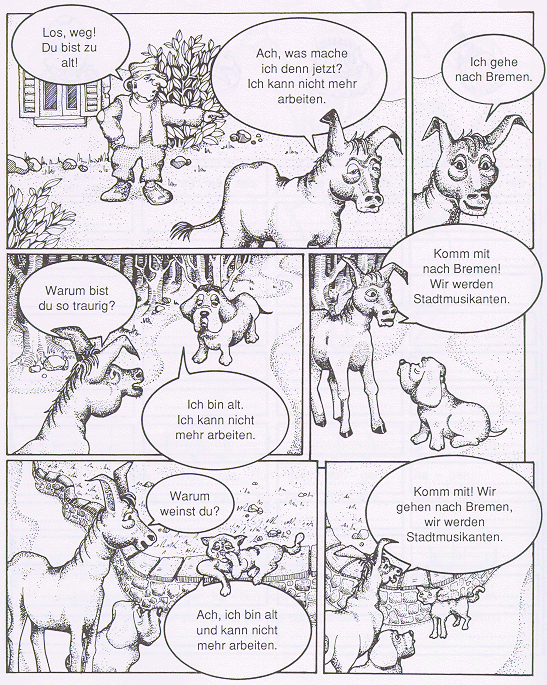 19
DIE BREMER STADTMUSIKANTEN
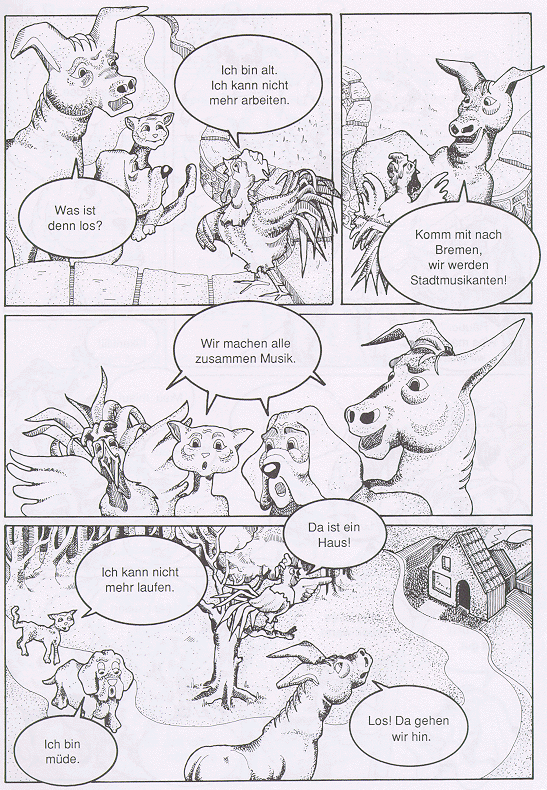 20
DIE BREMER STADTMUSIKANTEN
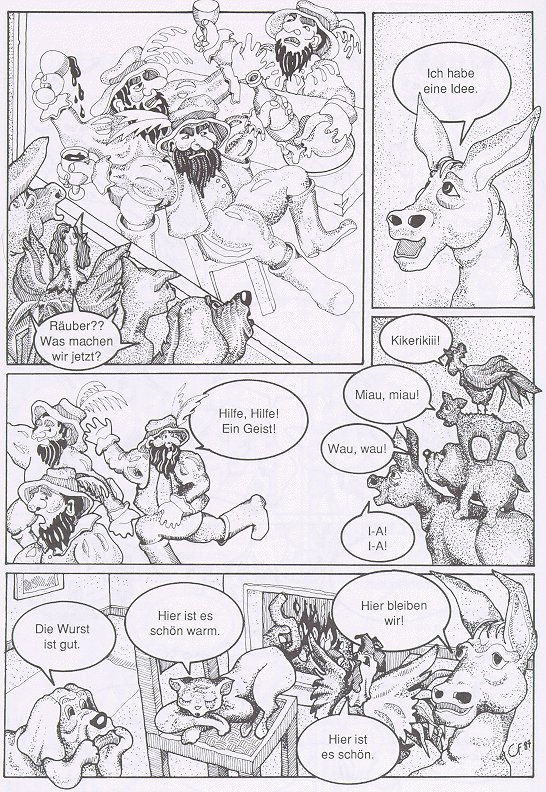 21
FÜNFTER TAG (1 STUNDE)
„Heute sollen wir Personen und Tiere beschreiben, die in Die Bremer Stadtmusikanten und in  Hans im Glück benannt sind.“
Wortschatz Nutztiere und Berufe einführen und einüben, die neue Wörter hören, während sie die Bilder anschauen und dann zeigen und nachsprechen.
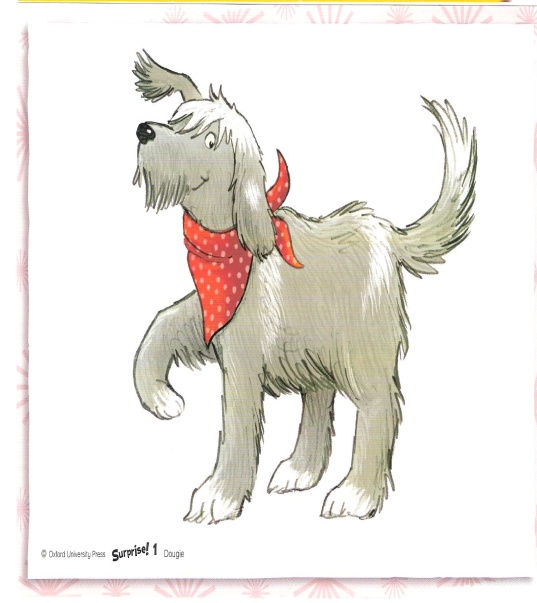 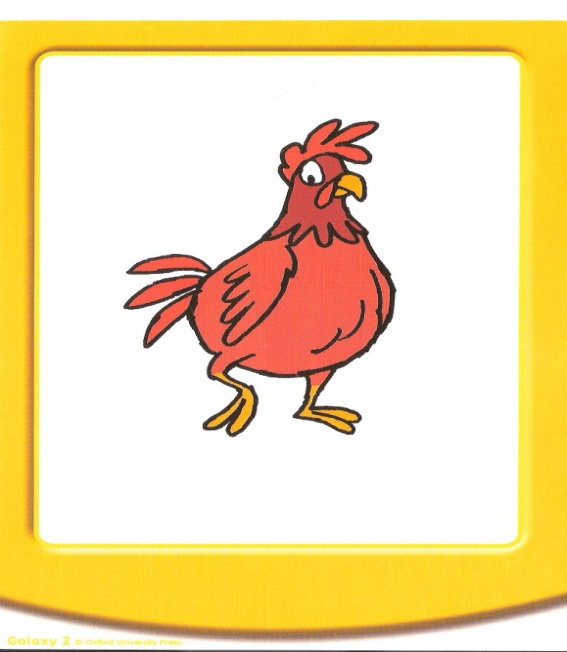 22
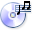 HANS IM GLÜCK
In Gruppenarbeit (6 Schüler in jeder Gruppen) den Comic einüben und frei spielen. An der Tafel spielen die Kinder mit verteilten Rollen den Comic. Zum Schluss hören wir Hans im Glück.
23
HANS IM GLÜCK
„Öffne das Buch Tamburin 2 auf Seite 74. Schau die Bilder an und benennt die Tiere“. 
Strukturen, Was ist er von Beruf? ... Er/sie arbeitet mit .....
Material: Lesetext in Kopie für jeden Studenten. 
Sie müssen unterstreichen, was sie nicht verstehen. Dann hören sie die Geschichte, fragen was sie nicht verstehen können und sprechen nach
24
DAS ENDE
In den folgende Stunden spielen sie mit Handpuppen das Märchen, singen das Lied und  Bastelnarbeiten können durchgeführt werden .
25